Информация в физике – это мера упорядоченности. Если происходит обмен между системой и окружающим миром, то количество информации увеличивается.
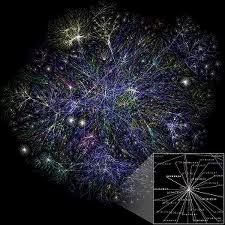 Живые организмы – это открытые системы, т. е. обмениваются информацией с окружающим миром, усложняя свою структуру. 

«Живое питается информацией».
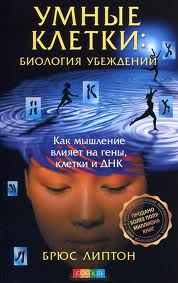 Для человека информация – это знания, сведения, полученные из окружающего мира.
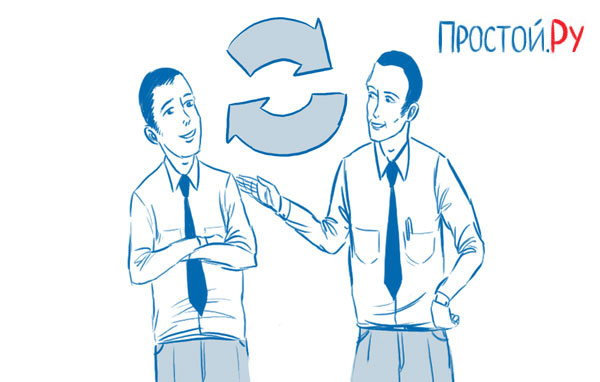 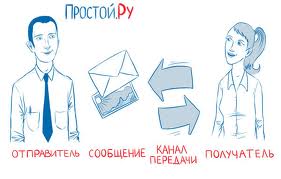 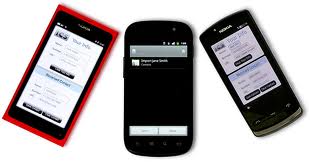 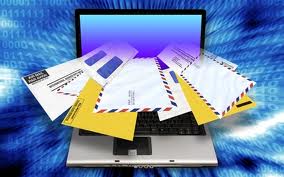 понятная
полная
точная
достоверная
актуальная
полезная.
Свойства информации:
Информационные процессы – это процессы, связанные с получением, хранением, обработкой и передачей информации.
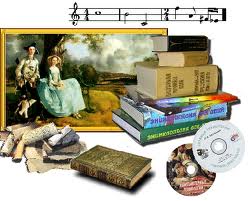 В технике важно управлять устройствами.
Прямая связь
Управляющее устройство
Устройство управления
Обратная связь
Автоматизированные структуры управления (АСУ) — с участием человека в контуре управления;
Структура автоматического управления (САУ) — без участия человека в контуре управления.
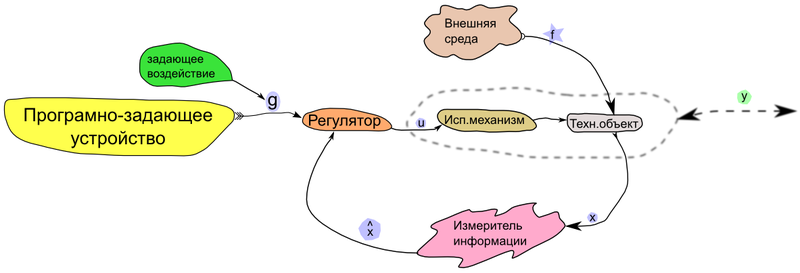 Компьютер – техническое устройство (система технических устройств), которое позволяет получать, хранить, обрабатывать и передавать информацию в двоичном коде (0 – 1).
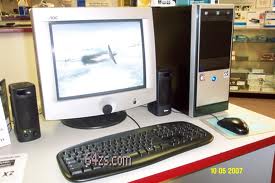 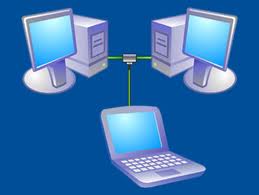 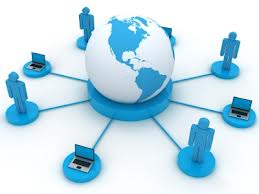